Урок Мира
«Мы будем вечно помнить вас!», 
посвящённый Дню солидарности в борьбе с терроризмом


3 сентября 2015 год
Официальные   цифры
331 человек погиб:
           17 учителей,
           13 бойцов спецназа,
           186-дети.
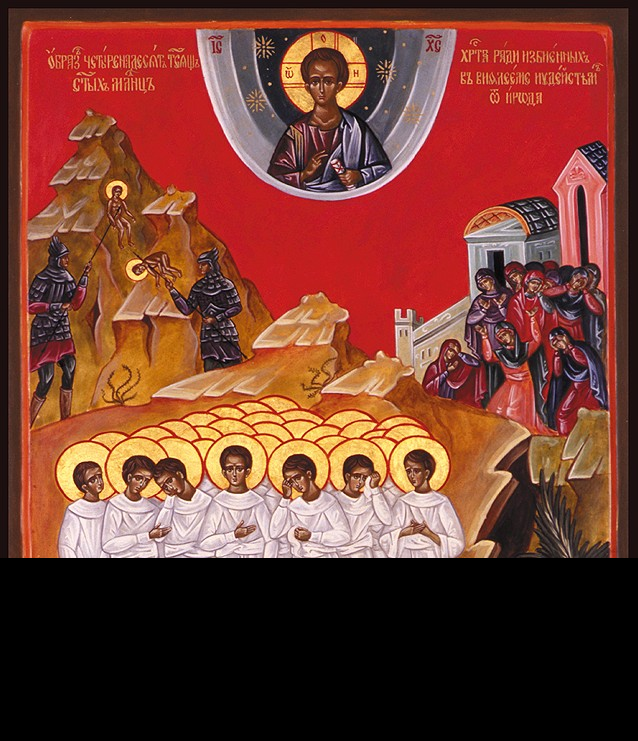 Икона Вифлеемских мучеников
3 сентября – 
День солидарности 
в борьбе с  терроризмом.


Указ Президента России с 2005 года
Террор (восходит к лат. Terror - «страх», «ужас») – физическое насилие, вплоть до физического уничтожения.Г.Н.Афонина. «Школьный толково-этимологический словарь»
Терроризм – политика и практика террора. Терроризировать – 1.Устрашать методами террора.2.Запугать чем-нибудь, держа в состоянии постоянного страха. (Толковый словарь С.И.Ожегова и Н.Ю.Шведовой)
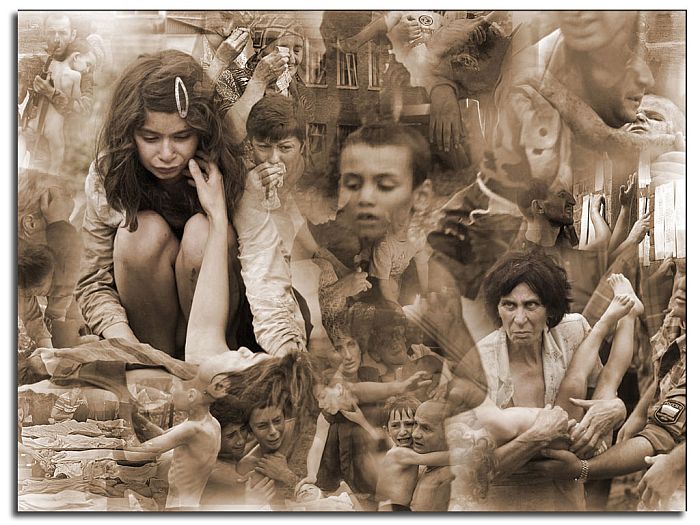 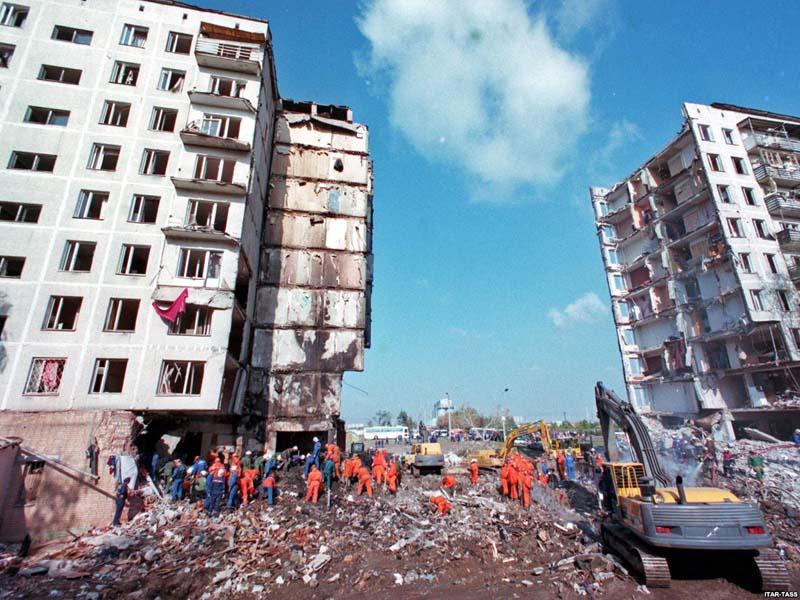 Москва. 9 сентября 1999 годаНа улице Гурьянова, в подвале жилого дома, взорвалось устройство мощностью от 300 до 400 килограммов тротила.Погибло 100 человек.
Будённовск. 14-19 июня 1995 годаПод руководством Шамиля Басаева был совершен захват больницы. Погибли 129 человек.
Москва. 13 сентября 1999 годаВ подвале жилого дома на Каширском шоссе взорвалось устройство мощностью 200 килограммов тротила.Погибли 124 человека.Волгодонск.16 сентября 1999годаВзрыв дома. Погибли 18 человек.Москва.Август 2000 годаВечером, в подземном переходе на станции метро «Пушкинская», сработало взрывное устройство.Погибли 12 человек.
Москва.23-26 октября 2002 года
Во время представления мюзикла «Норд-Ост» в Театральном центре на Дубровке  были взяты в заложники более 900 человек. В результате штурма все террористы были уничтожены.Погибли 128 человек.
Каспийск.9 мая 2002 годаВо время парада в честь Дня Победы сработало взрывное устройство.Погибли 32 человека.Москва.5 июля 2003 годаНа аэродроме «Тушино»  во время проведения рок-фестиваля  взорвали себя две террористки – смертницы.Погибли 14 человек.
Ессентуки.5 декабря 2003 годаВо втором вагоне электрички, курсировавшей между Кисловодском и Минеральными водами, взорвался смертник.Погибли 47 человек.Москва.6 февраля 2004 годаПерегон между станциями «Автозаводская» и «Павелецкая». Террорист-смертник взорвал себя в вагоне метро. Погибли 39 человек.
24 августа 2004 года
Одновременно на борту двух самолетов взорвали себя террористки – смертницы. В Тульской области разбился рейс Москва – Волгоград, в Ростовской – рейс Москва – Сочи.Погибли 90 человек.
Москва.31 августа 2004 года
Взрыв у станции метро «Рижская».Погибли 10 человек.
Москва.29 марта 2010 года
В  7:56 произошёл взрыв на станции метро «Лубянка». Ещё один взрыв в 8:37 прогремел на станции «Парк Культуры». В результате терактов погиб 41 человек, 85 ранено.
Москва.24 января 2011 года
В аэропорту Домодедово в 16:32 подорвал бомбу террорист-смертник. 
37 человек погибло, ранения разной степени тяжести получили 130 человек.
Нью-Йорк.11 сентября 2001 года
Взрыв Всемирного торгового центра.
Погибли 
3,5 тысячи человек.
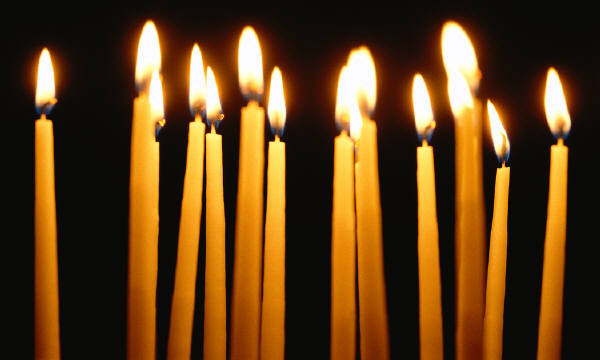 Если ты оказался в заложниках
1) Если ты оказался в заложниках, знай - ты не один. Помни: опытные люди уже спешат к тебе на помощь. Не пытайся убежать, вырваться самостоятельно - террористы могут отреагировать агрессивно. Постарайся успокоиться и жди освобождения.
2) Настройся на долгое ожидание. Специалистам требуется время, чтобы освободить тебя. Они не теряют ни минуты, но должны всё предусмотреть. 
3) Постарайся мысленно отвлечься от происходящего: вспоминай содержание книг, художественных фильмов, мультфильмов, решай в уме задачи. 
4) Старайся не раздражать террористов: не кричи, не плачь, не возмущайся. Не требуй также немедленного освобождения - это невозможно.
Если ты оказался в заложниках
5) Не вступай в споры с террористами, выполняй все их требования. Помни: это вынужденная мера, ты спасаешь себя и окружающих.
6) Помни, что, возможно, тебе придётся долгое время провести без воды и пищи - экономь свои силы.
7) На совершение любых действий (сесть, встать, попить, сходить в туалет) спрашивайте разрешение. 
8) Во время проведения спецслужбами операции по вашему освобождению лежите на полу лицом вниз, голову закройте руками и не двигайтесь.
Миру - мир
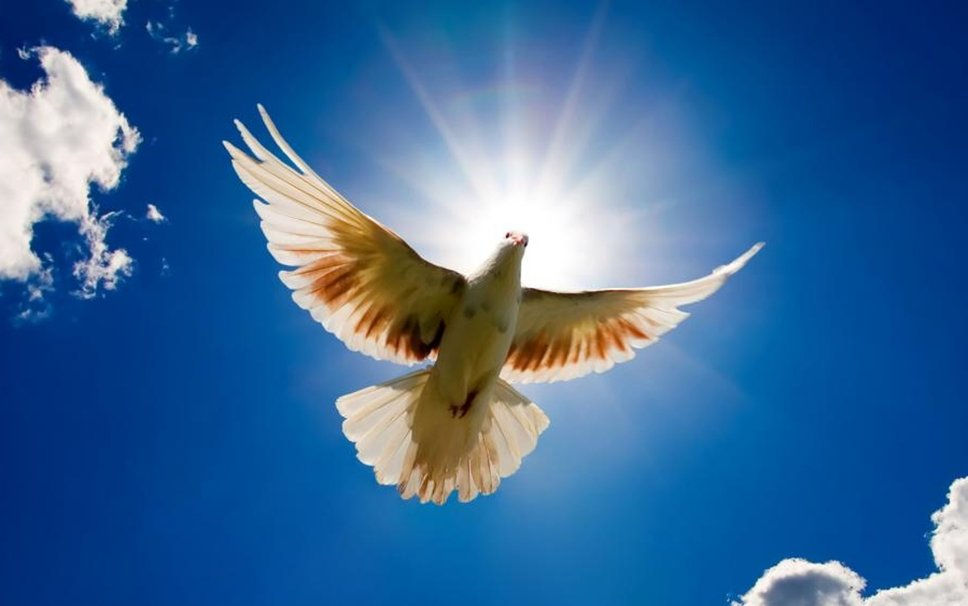 Миру – мир!
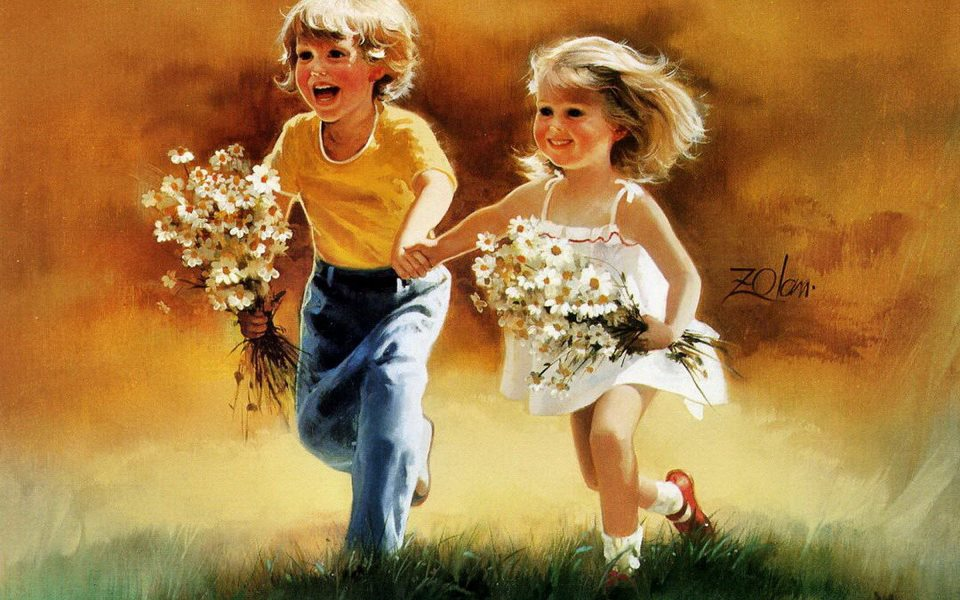 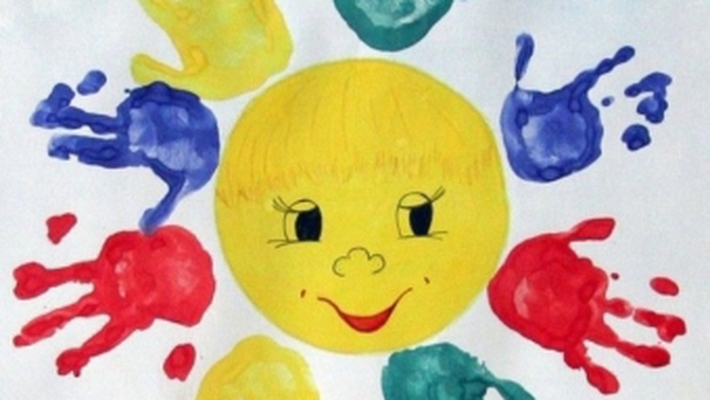